Álbum de fotografías
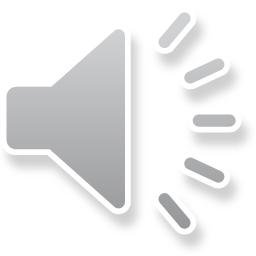 por Karen V.E
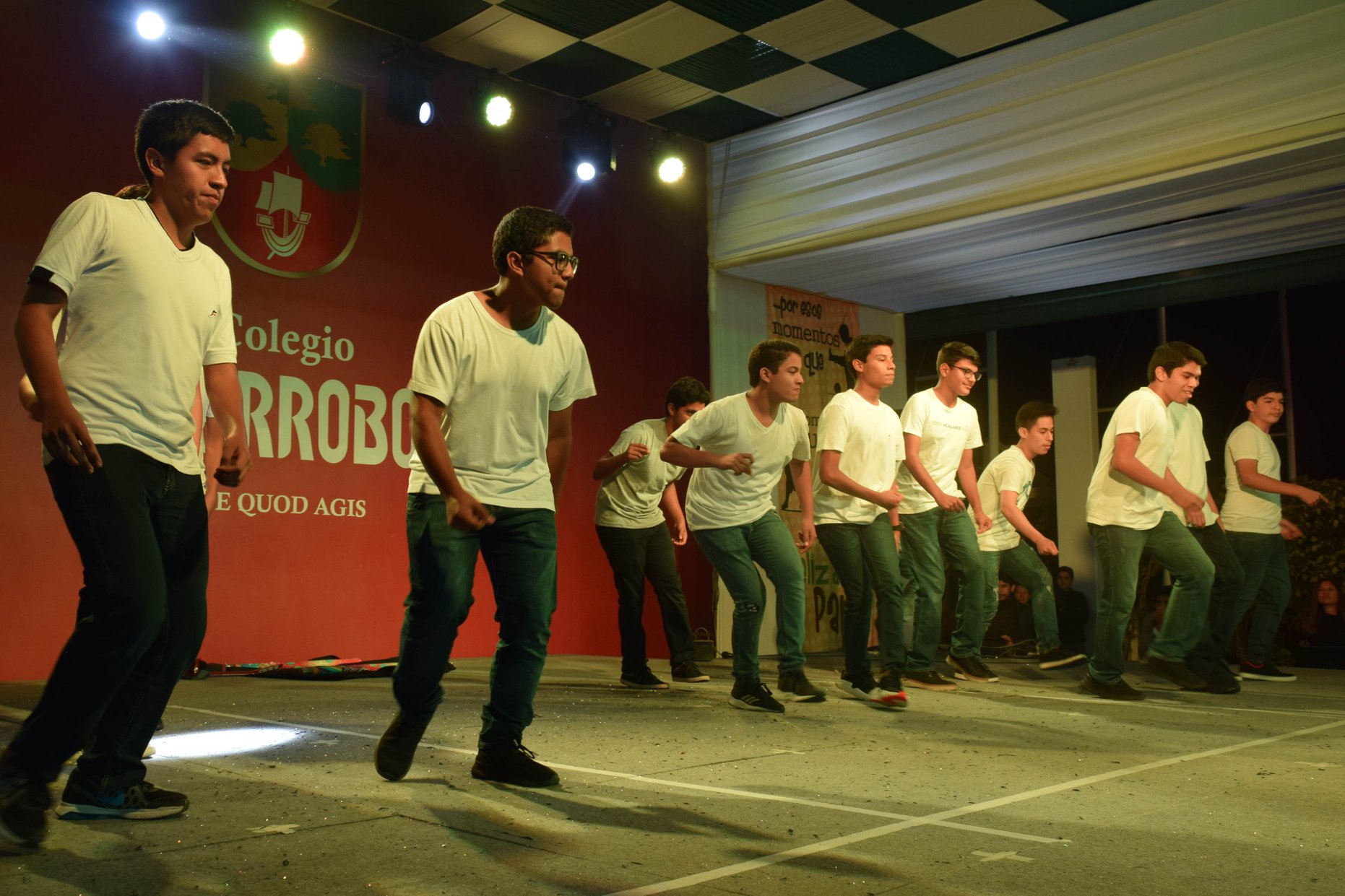 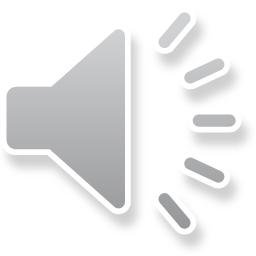 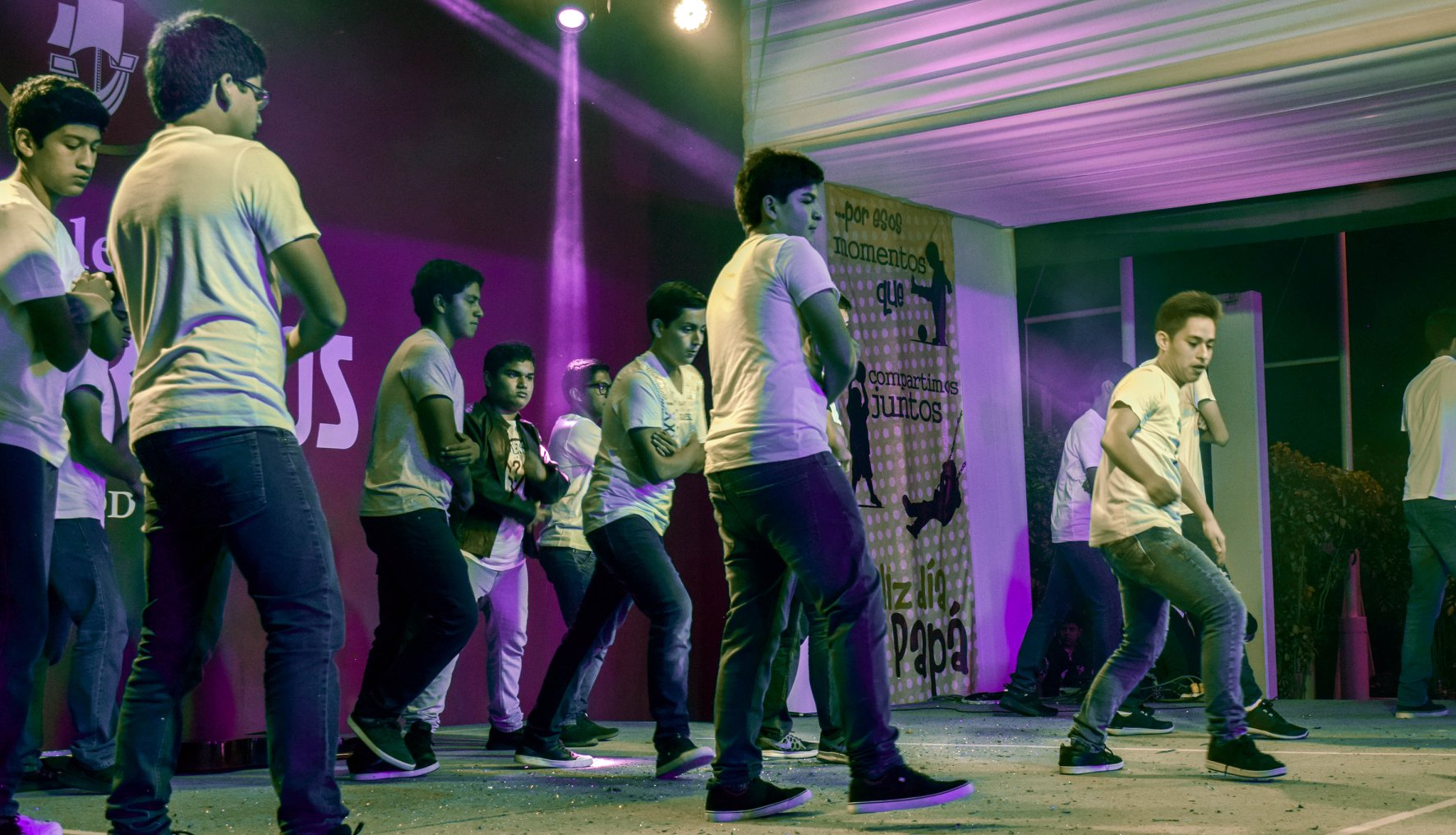 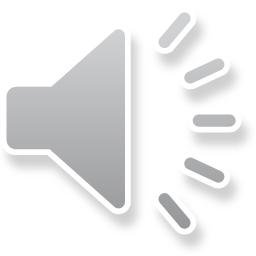 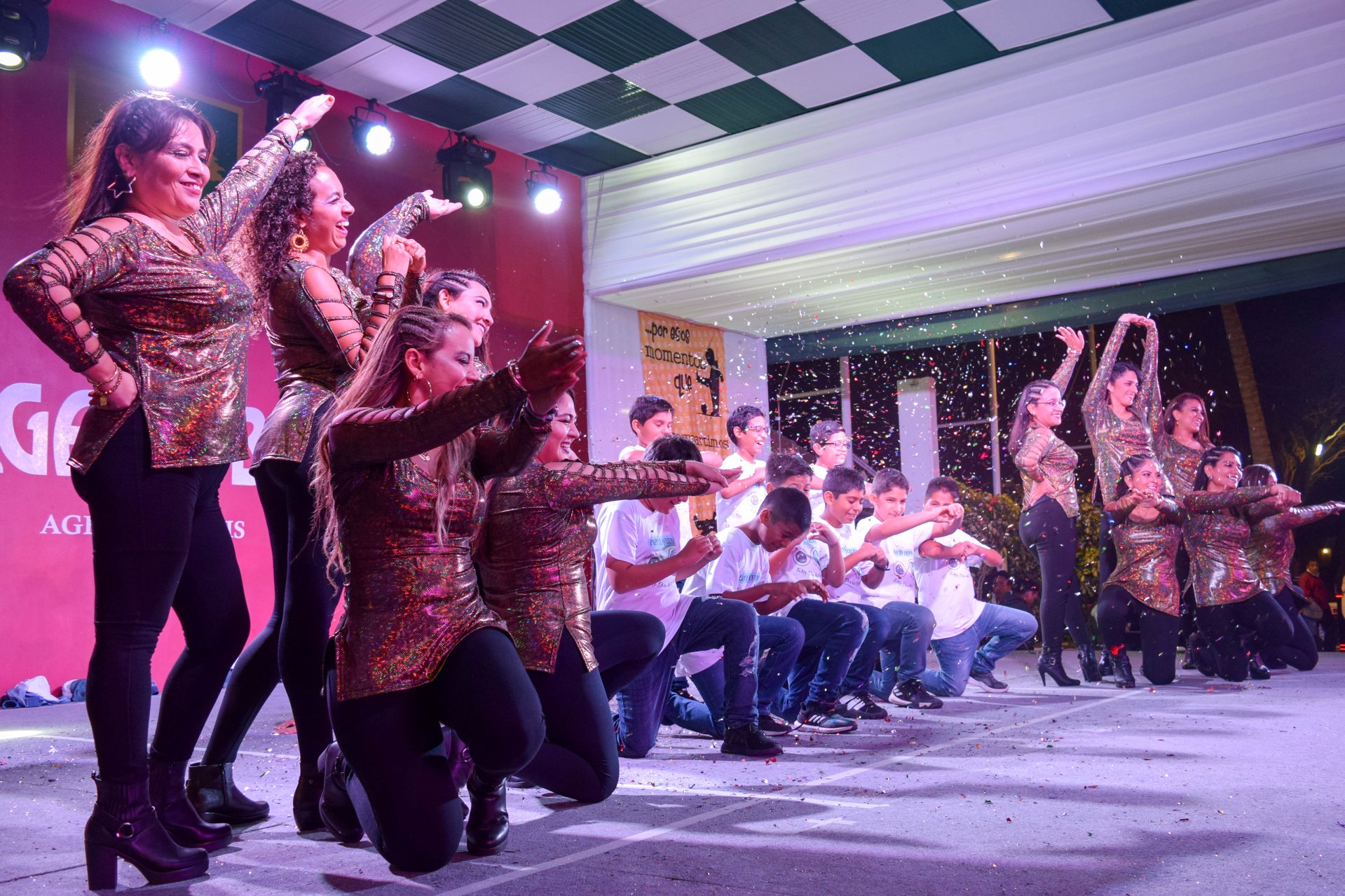 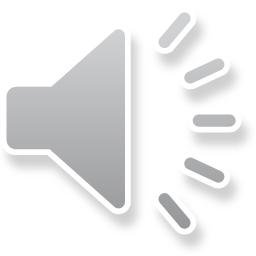 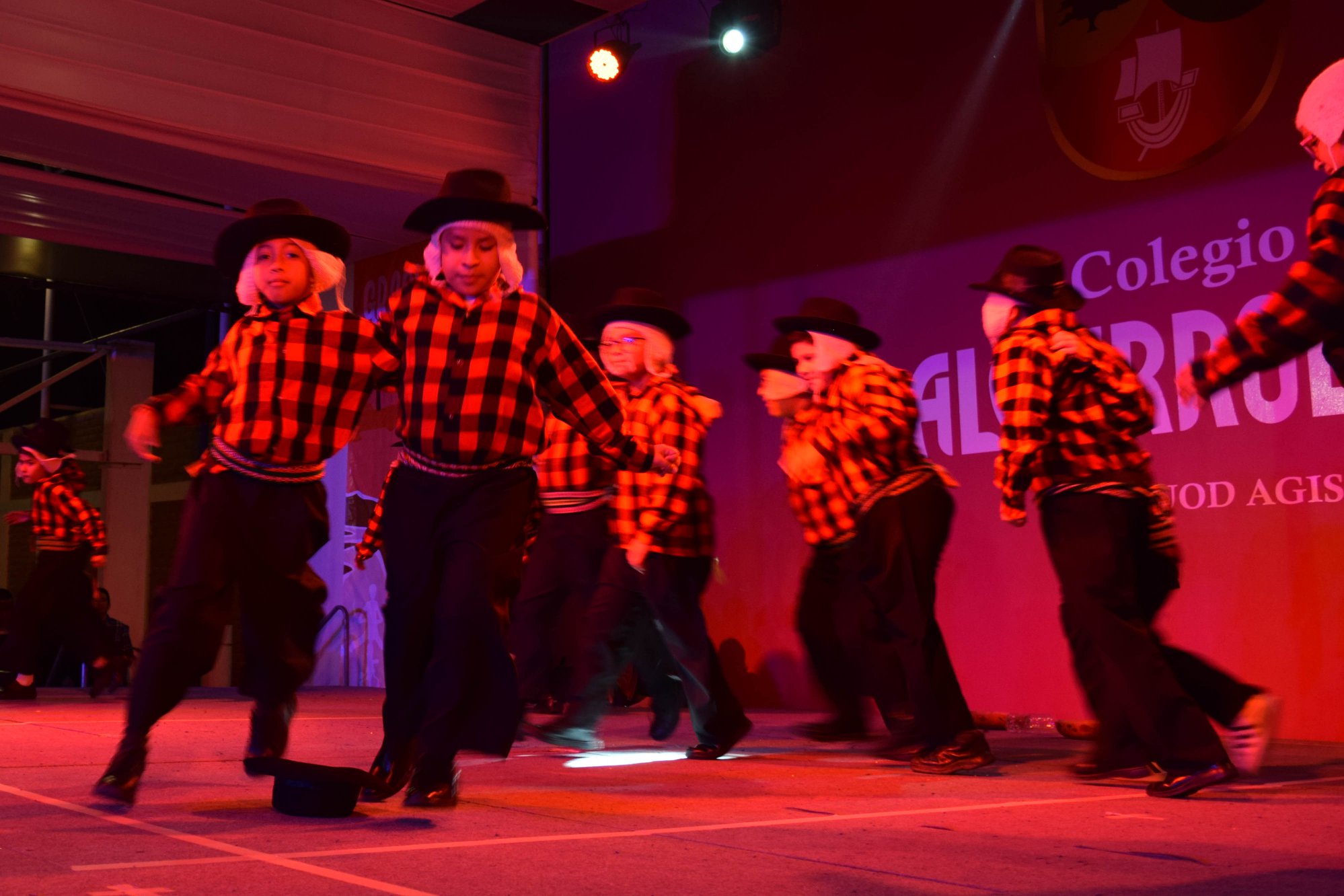 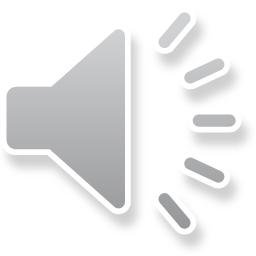 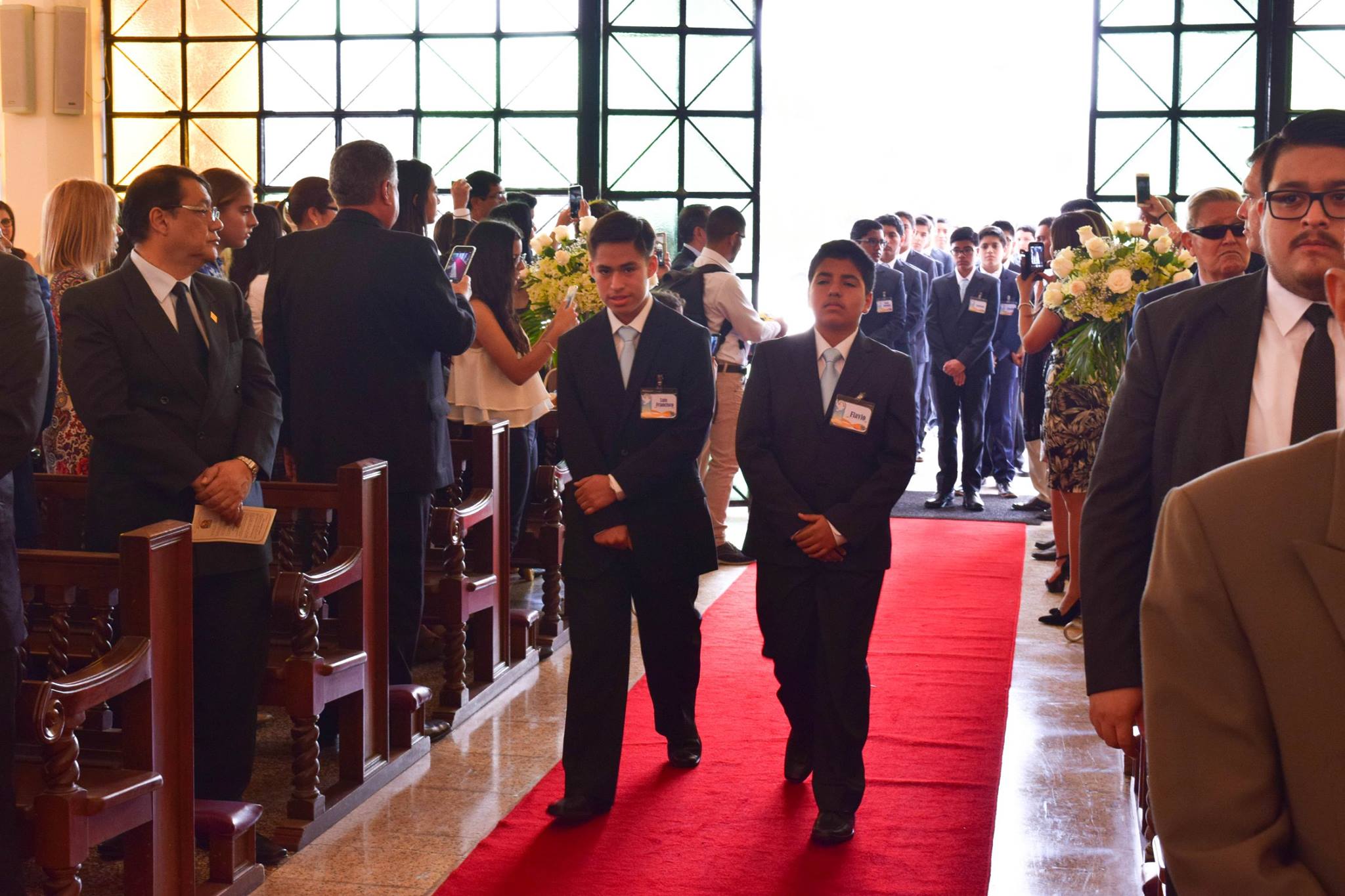 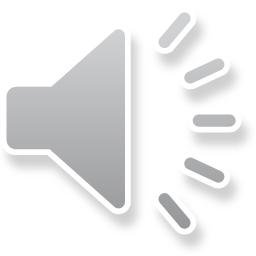 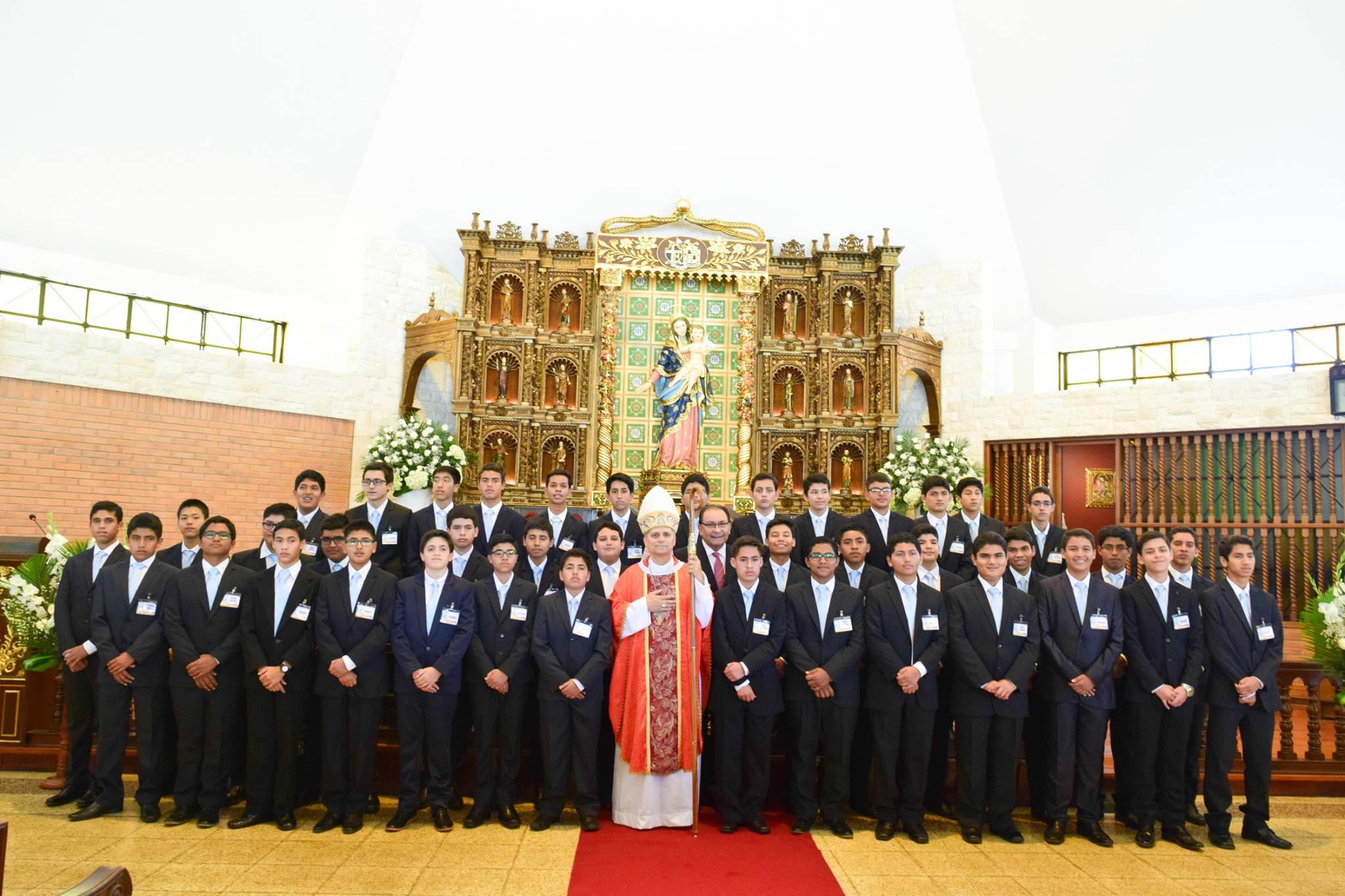 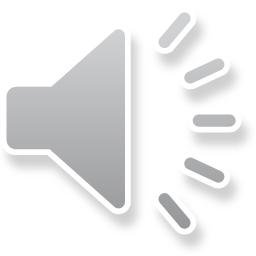 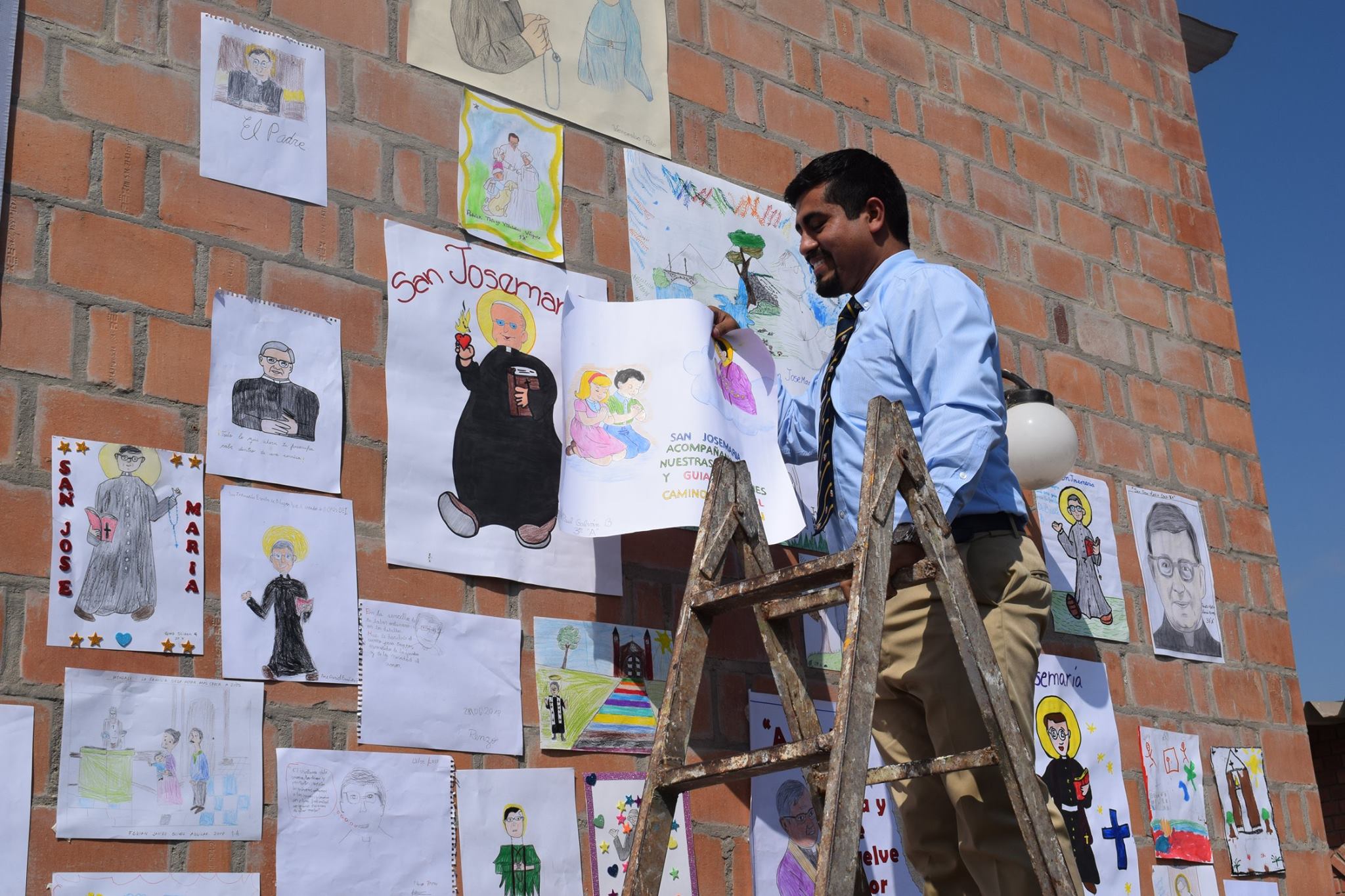 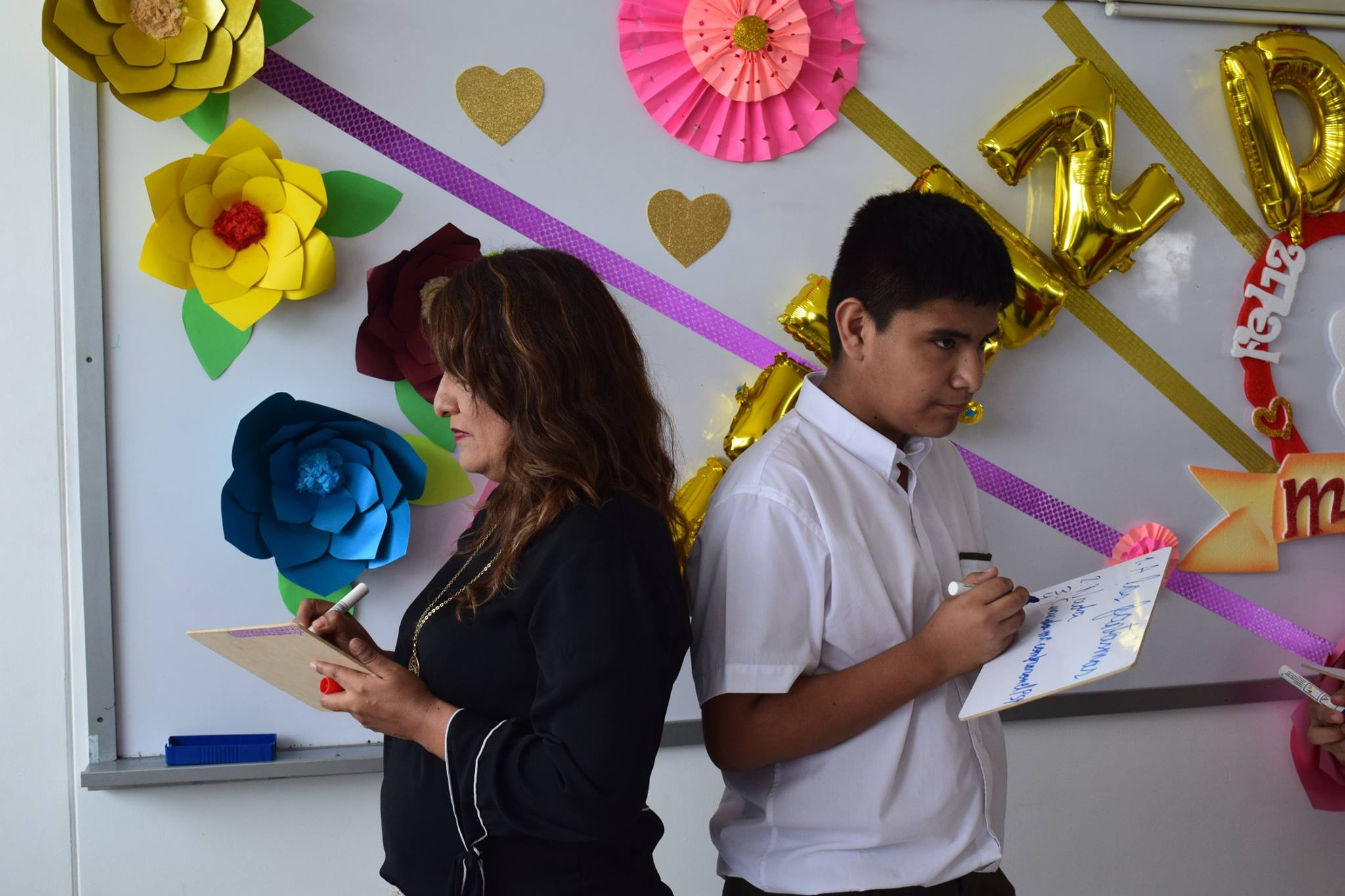 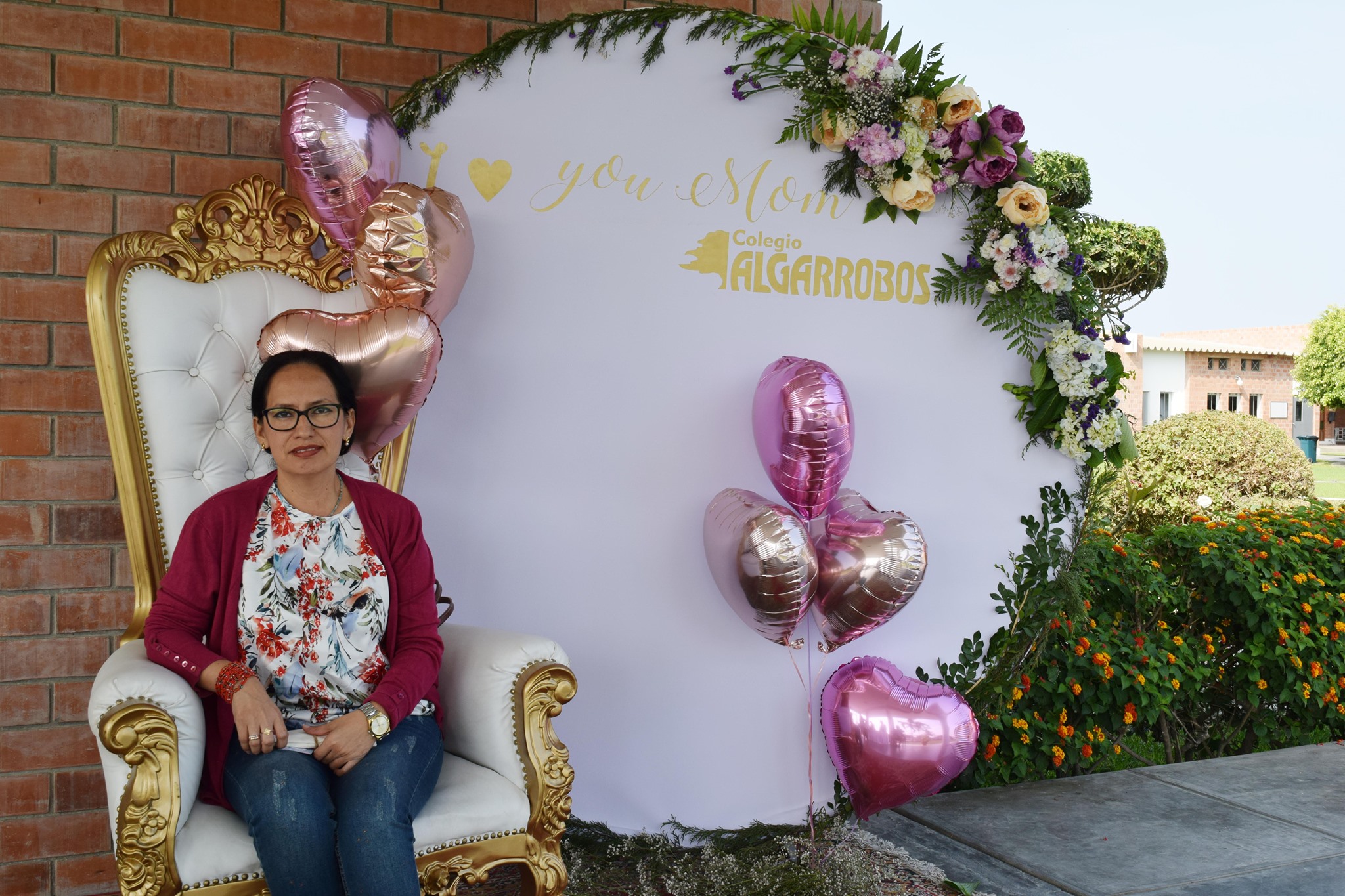 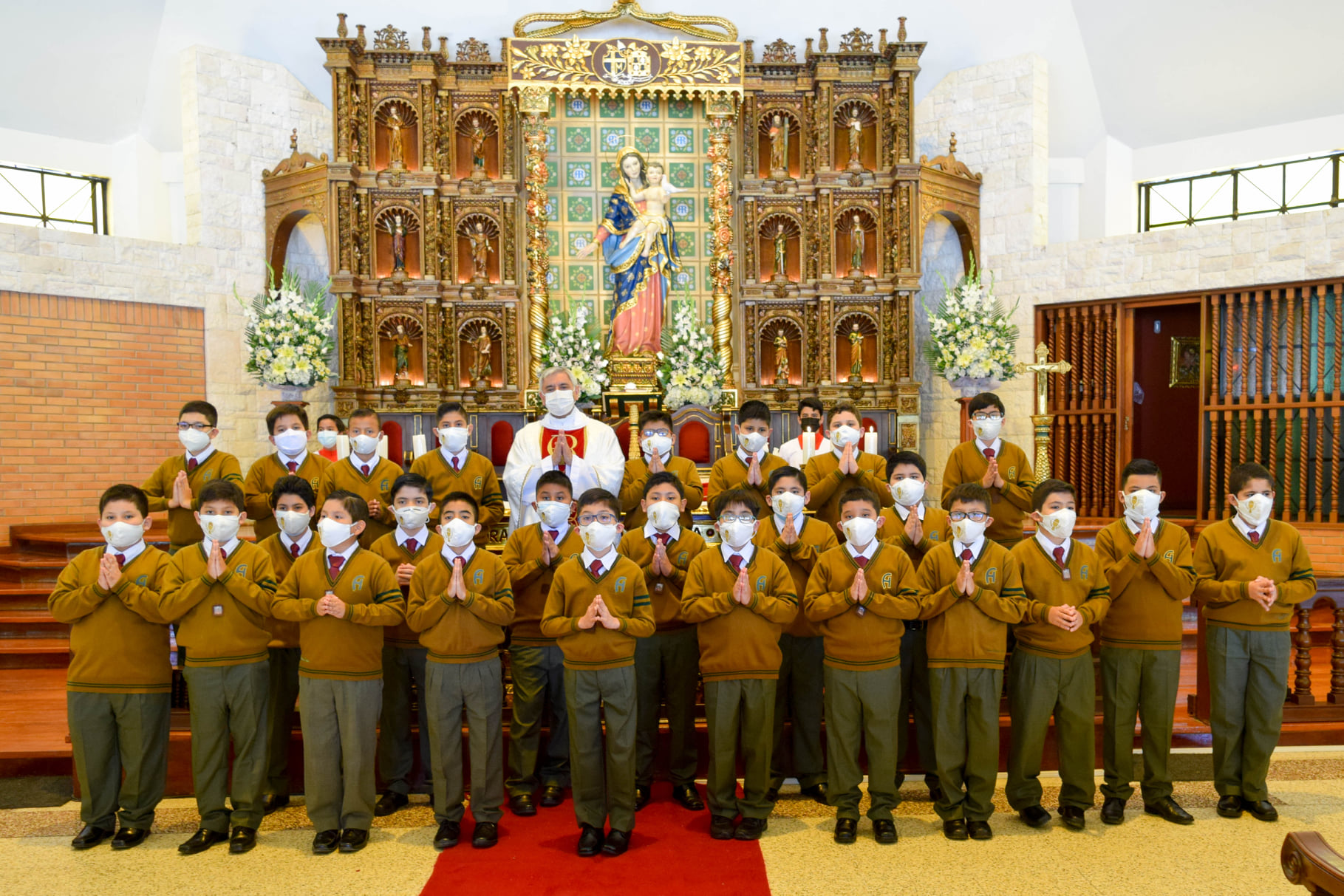